স্বগতম
শিক্ষক পরিচিতি
মো: বশির আহম্মদ
সহকারি শিক্ষক
চর জাংগালিয়া স্কুল এন্ড কলেজ
ভোলা সদর, ভোলা।
মোবাইল নং: 01751022578
পাঠ পরিচিতি
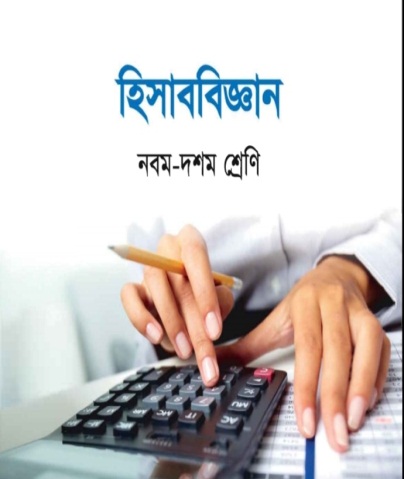 বিষয় : হিসাববিজ্ঞান
শ্রেণি : নবম
অধ্যায় : ৮ম
 বিষয়বস্তু : নগদান বই (তিন’ঘরা নগদান)
সময় : ৫০ মিনিট
আজকের শিখনফল
তিন’ঘরা নগদান বই

একটি তিন’ঘরা নগদান বই প্রস্তত।
তিন’ঘরা নগদান বই
তিন’ঘরা নগদান বই : কারবারের নগদ লেনদেনের পাশাপাশি ব্যাংক সংক্রান্ত লেনদেন এবং প্রাপ্ত বাট্রা ও প্রদত্ত বাট্রা লিপিবদ্ধ করার জন্য তিন’ঘরা নগদান বই সংরক্ষণ করা হয়। তিন’ঘরা নগদান বইয়ে তিন’টি টাকার কলাম থাকে- নগদ কলাম, ব্যাংক কলাম এবং বাট্রা কলাম। নগদ কলামে সর্বদা ডেবিট উদ্বৃত্ত হলেও ব্যাংক কলাম ডেবিট বা ক্রেডিট উভয় উদ্বৃত্তই প্রকাশ করতে পারে। বাট্রা কলামে ডেবিট পাশে মোট প্রদত্ত বাট্রা এবং ক্রেডিট পাশে মোট প্রাপ্ত বাট্রা প্রকাশ পায়।
তিনঘরা নগদান বইয়ে বাট্রার কোন জেরটানা হয়না।
তিন’ঘরা নগদান বই প্রস্তুত
জাবেদ এন্ড সন্সের প্রতিষ্ঠানে ২০১৯ সালের নভেম্বর মাসের লেনদেনসমূহ নিম্নরূপঃ

নভেম্বর ১    নগদ উদ্বৃত্ত  ৫,০০০ টাকা এবং ব্যাংক জমার ডেবিট উদ্ধৃত ৩,০০০ টাকা।
নভেম্বর ২    পন্য ক্রয় বাবদ চেক প্রদান ৫,০০০ টাকা। 
নভেম্বর ৫    দেনাদার হতে চেক প্রাপ্তি ৬,০০০ টাকা এবং বাট্রা প্রদান ৫০০টাকা।
নভেম্বর ৬    অফিসের জন্য আই পি এস ক্রয় ৫,০০০ টাকা।
নভেম্বর ৮   পুরাতন আসবাবপত্র বিক্রয় ৯,০০০ টাকা।
নভেম্বর ১২  ফারুকের নিকট হতে বিক্রয় বাবদ চেক প্রাপ্তি ৭,০০০ টাকা।
নভেম্বর ১৫   ব্যক্তিগত প্রয়োজনে ব্যাংক হতে উত্তোলন ২,০০০ টাকা।
নভেম্বর ২০   ব্যাংক হতে উত্তোলন  ৫,০০০ টাকা।
নভেম্বর ২৩  তারেকের নিকট হতে নগদ প্রাপ্তি ৩,০০০ টাকা।
নভেম্বর ২৫   জামালকে নগদে পরিশোধ  ৩,০০০ টাকা এবং বাট্রা পাওয়া গেল ৩০০ টাকাূ
নভেম্বর ২৮   ব্যাংক সুদ মঞ্জুর করলো ৩০০ টাকা।
নভেম্বর ৩০   ব্যাংক চার্জ ধার্য করলো ২০০ টাকা।

লেনদেনসমূহের ভিত্তিতে একটি তিনঘরা নগদান বই প্রস্তুত কর।
লেনদেনের ভিত্তিতে  তিন’ঘরা নগদান বই প্রস্তুত করা হল-
জাবেদ এন্ড সন্সের 
  তিন’ঘরা নগদান বই
ক্রেডিট
ডেবিট
ধন্যবাদ